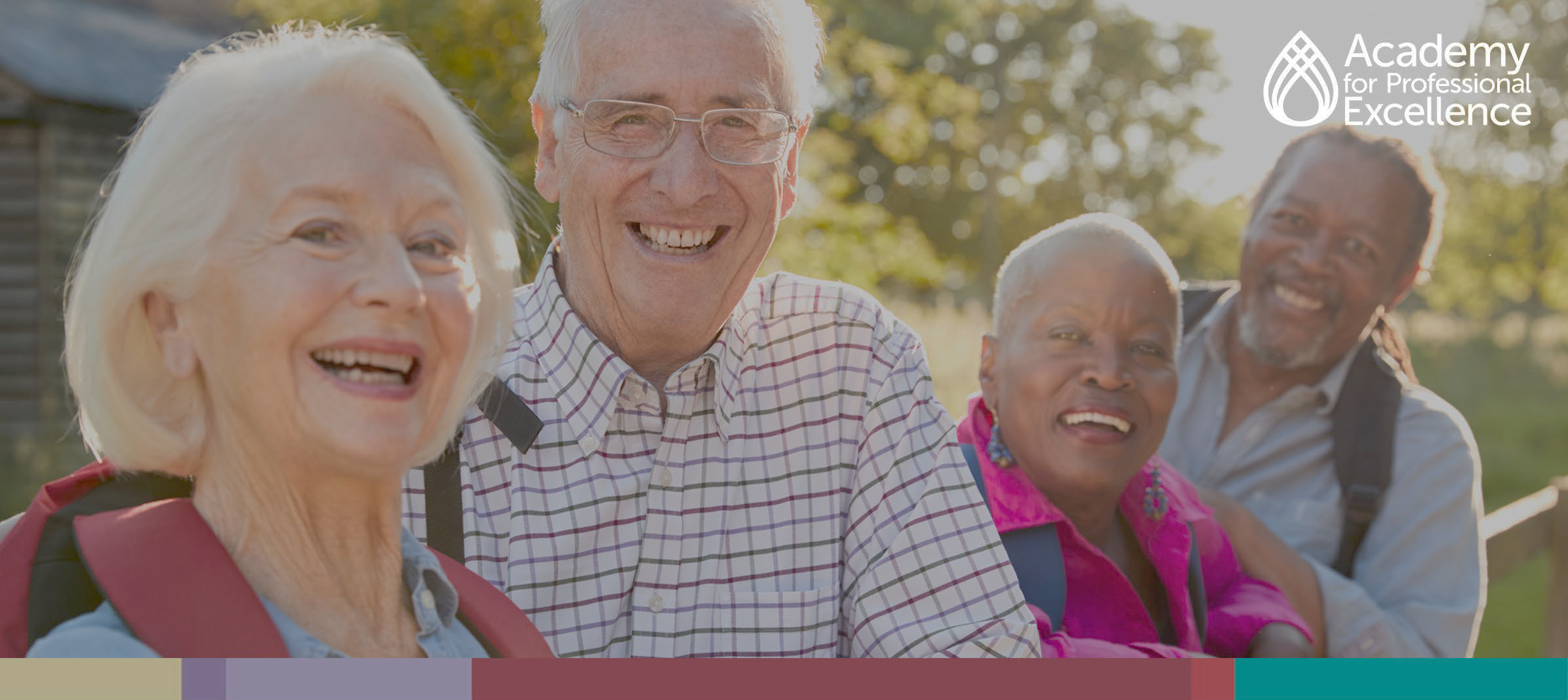 The APS Supervisor as TrainerPreparing New APS Professionals for the Field
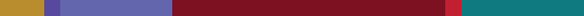 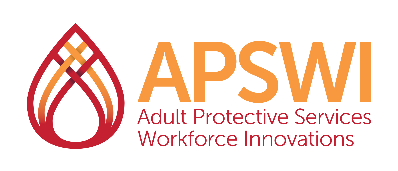 About APSWI & The Academy
Adult Protective Services Workforce Innovations (APSWI)
Training program of the Academy for Professional Excellence, a project of the San Diego State University School of Social Work.

The Academy provides workforce development and learning experiences to health and human service professionals. Programs include:
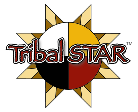 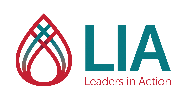 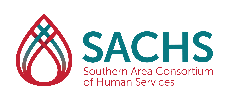 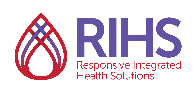 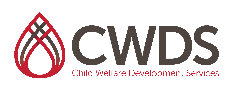 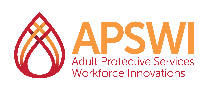 Housekeeping
Location of restrooms
Set cell phones to vibrate
Please return promptly from breaks and help us keep to the schedule
Materials
PowerPoint Slides
Participant Materials
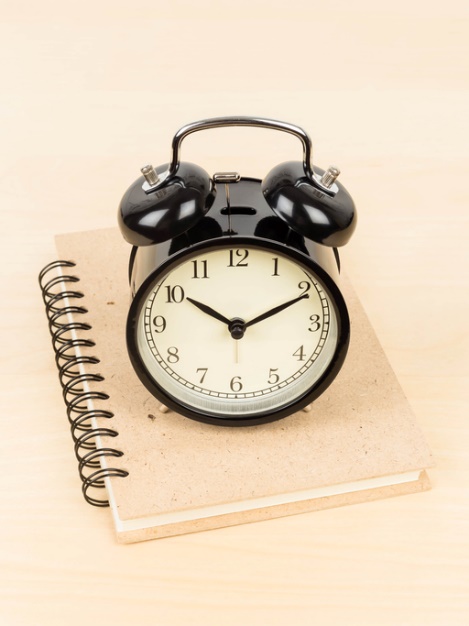 Introductions
Trainer

Activity #1-Hide and Seek
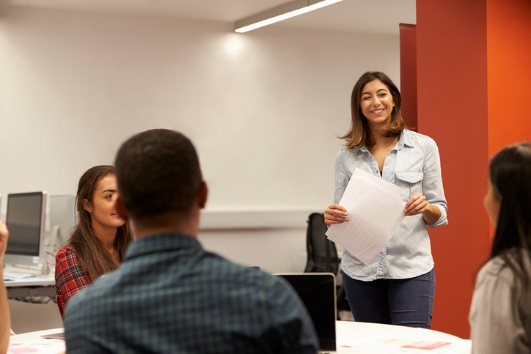 Learning Objectives
1
Gain an understanding of the basic tenets of Kolb’s Experiential Learning Theory and articulate the responsibility of the supervisor in promoting effective adult learning when training new APS professionals.
Learning Objectives
2
Learn how to implement training techniques such as asking open-ended questions, with the goal of developing critical thinking skills amongst staff
Learning Objectives
Learn how to utilize two established tools that can be applied in order to evaluate a new APS professional’s integration of the training materials
3
Learning Objectives
4
Practice providing supportive, critical feedback so that they may acquire skills enabling them to effectively reflect on staff’s performance when conducting training
Course Goals
After attending today’s training, participants will:
Be able to assess new staff’s learning style enabling themselves to provide appropriate and targeted training
Correctly apply at least one new training strategy in order to reinforce the NAPSA Core Competency skills
Road Map
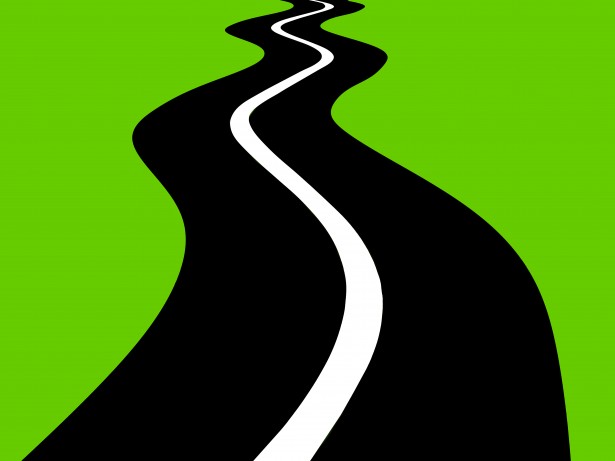 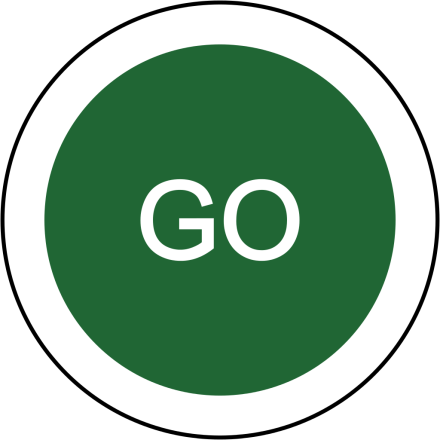 Super Hero
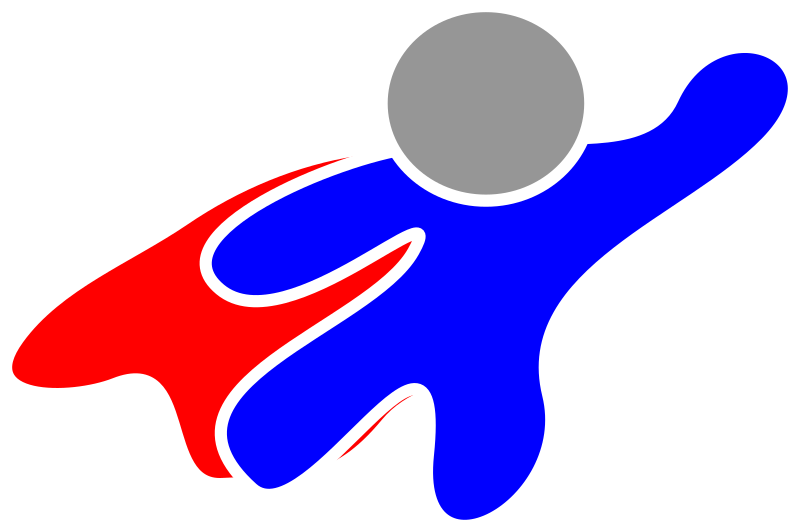 Super Power
Frontline Supervisor: A Multi-faceted Role
Clinical Supervision

Managing Personnel Issues

Community Representation

Back-up Coverage to staff

Ensuring Compliance

Role Modeling
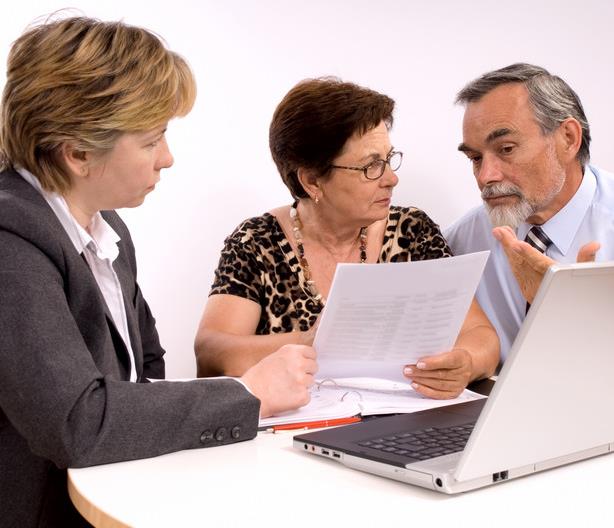 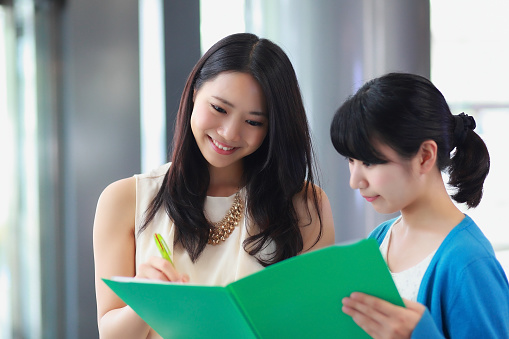 Parallel Processes
More is ‘caught’ 
than ‘taught’ by the supervisor
Frontline Supervisor: A Multi-faceted Role (continued)
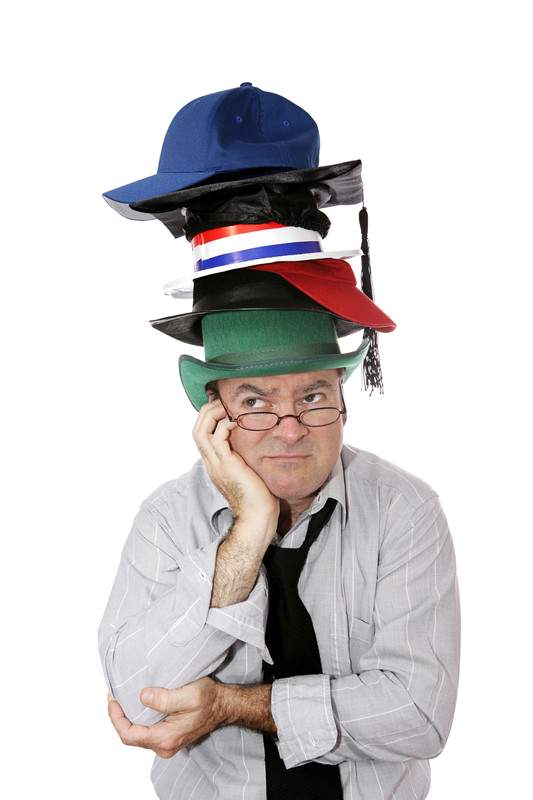 And…
training new and veteran staff!
Supervisor Competencies
Professional Use of Self
Foundations of APS Work: Common Knowledge and Skills
APS Casework Methods and Practice
Supervisor as Manager
Supervisor as Leader
Supervision and Development of Staff
Training
Complete self-analysis
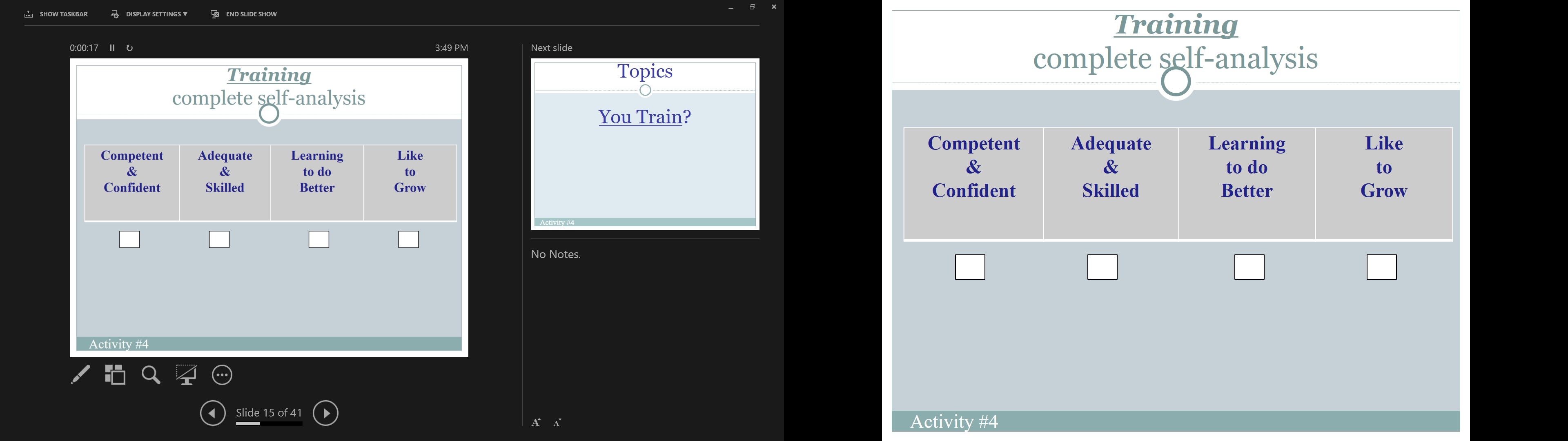 Topics You Train?
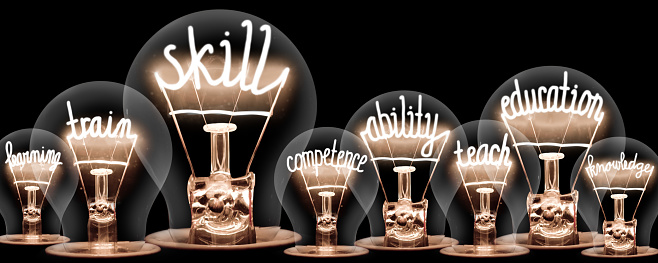 Challenges
Insufficient Time
Lack of experience/expertise with training
Lack of training related resources or budget
Lack of a standardized/established curriculum 
Lack of an overall training plan
Limited evaluation techniques
What do Training Programs Look Like?
Structured				Non-Structured

Strict Timeline				No Timeline

Supervisor as Trainer			Peer-to Peer Training

Established Curriculum			Eclectic Approach
VS
APS Training Programs Nationwide
What are you doing?

What are other APS programs across the Nation doing?
Conducive Learning Environment
Student is highly motivated
Student devotes energy to learning
Learning atmosphere is supportive and rewarding
Content is presented in a meaningful way
Supervisor takes into consideration uniqueness of each learner
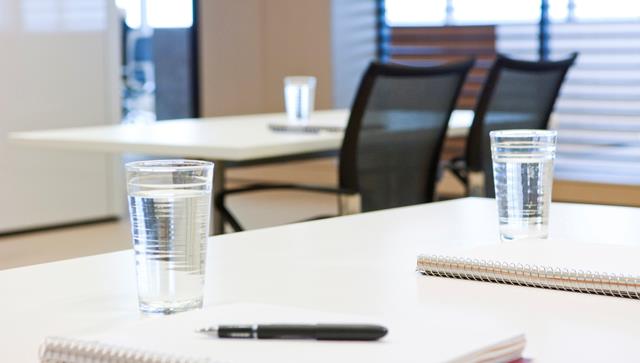 Adult Learning Theory-101
Unconscious 
Incompetent
Conscious
Competent
Unconscious
Competent
Conscious 
Incompetent
Adult Learning Theory Example
I hear and I forget
I see and I remember 
I do and I understand
                                 Buddhist quote
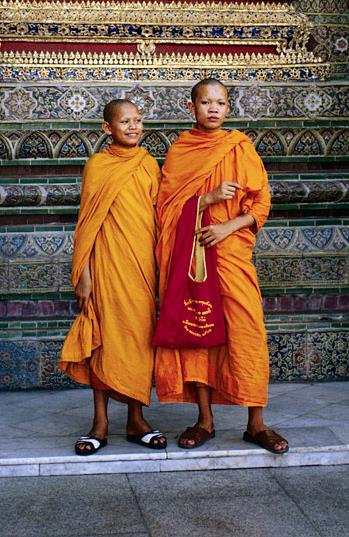 Barriers to Adult Learning
Fear of making mistakes
Non-relevant materials
Lack of participation
Fear of change
Formal atmosphere
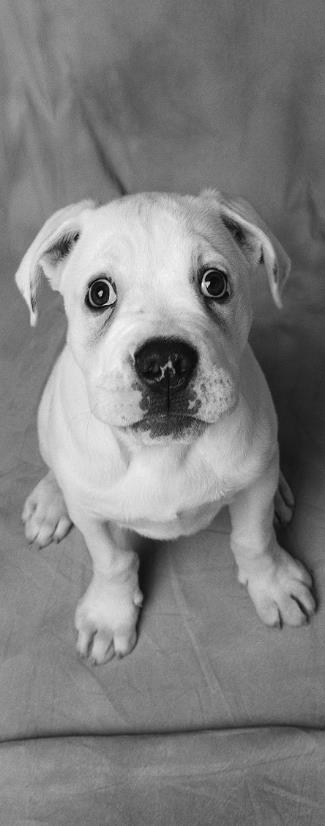 Kolb’s Learning Styles
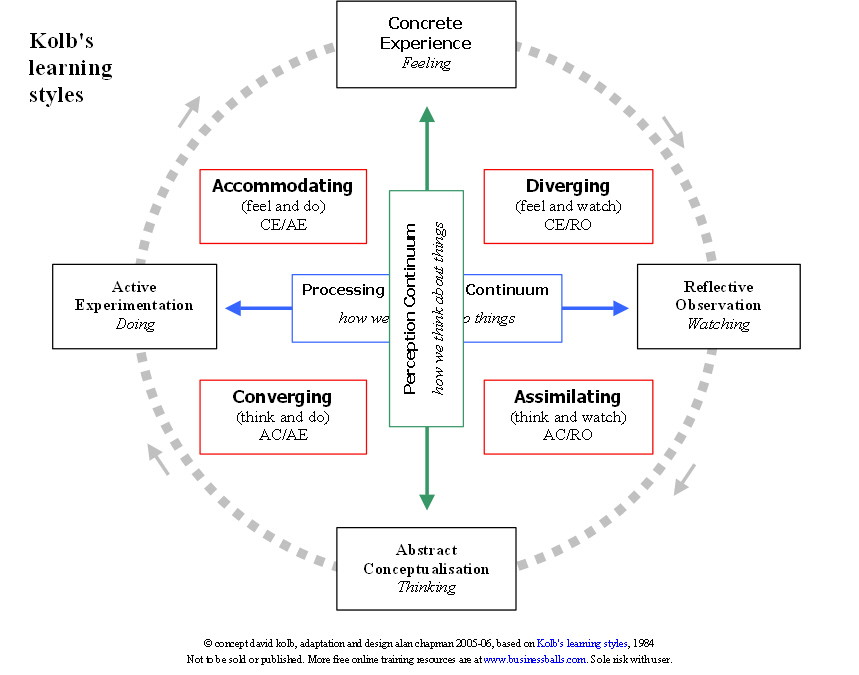 Characteristics of Each Style
Accommodating -
Getting Things Done
Leading
Taking Risks
Initiating
Being Adaptable
Being Practical

Diverging -
Being Imaginative
Understanding People
Recognizing Problems,
Brainstorming
Being open-minded
Converging -
Solving problems
Making Decisions
Reasoning
Defining Problems
Being Logical
 
       Assimilating -
Planning
Creating Models
Defining Problems
Developing Theories
Being Patient
What Kind of a Learner are You?
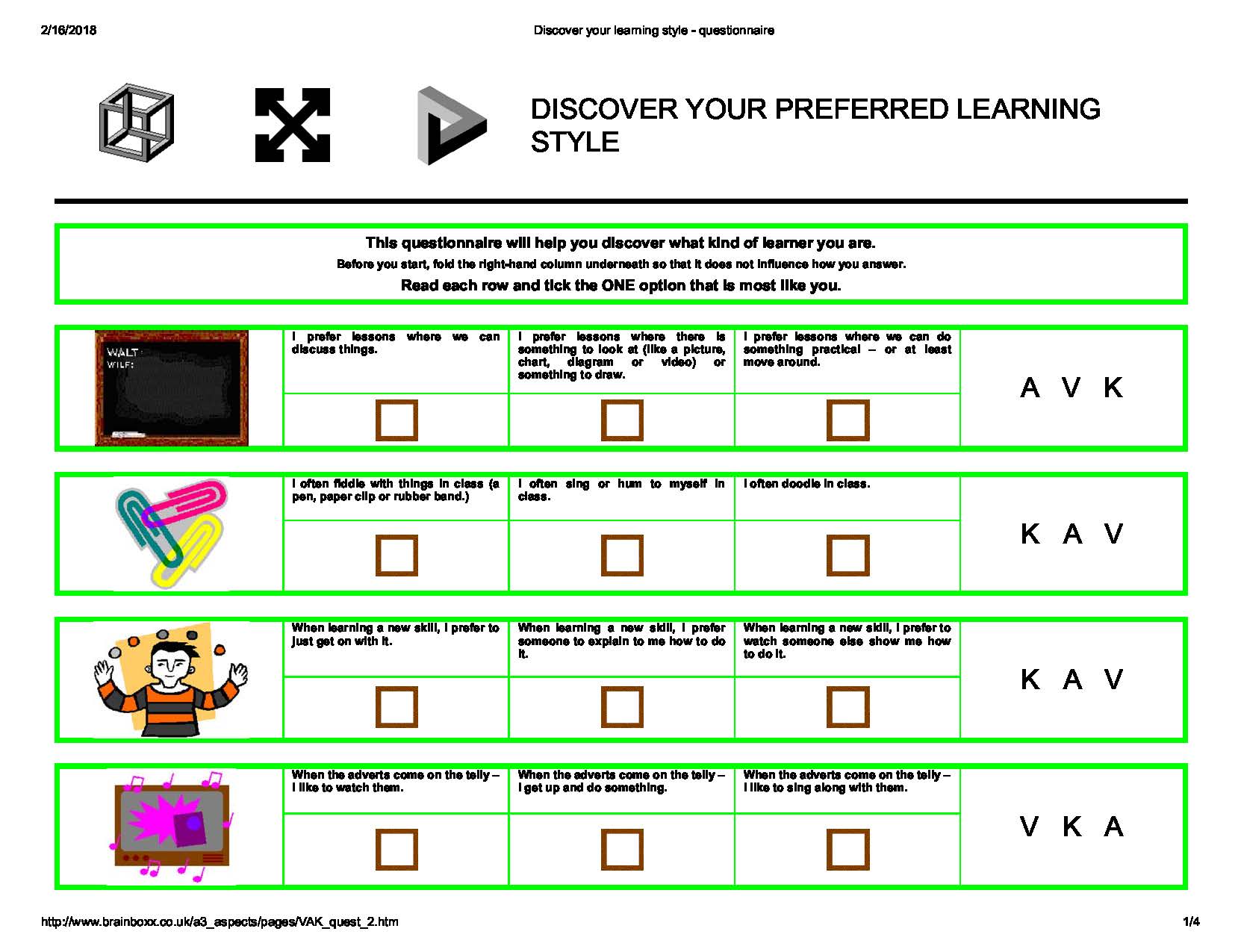 What Kind of a Trainer are You?
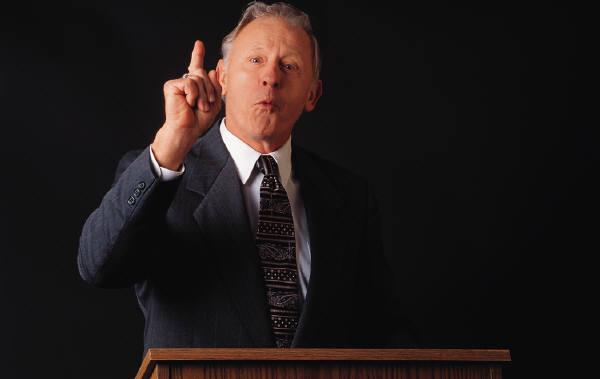 APS Training Modalities
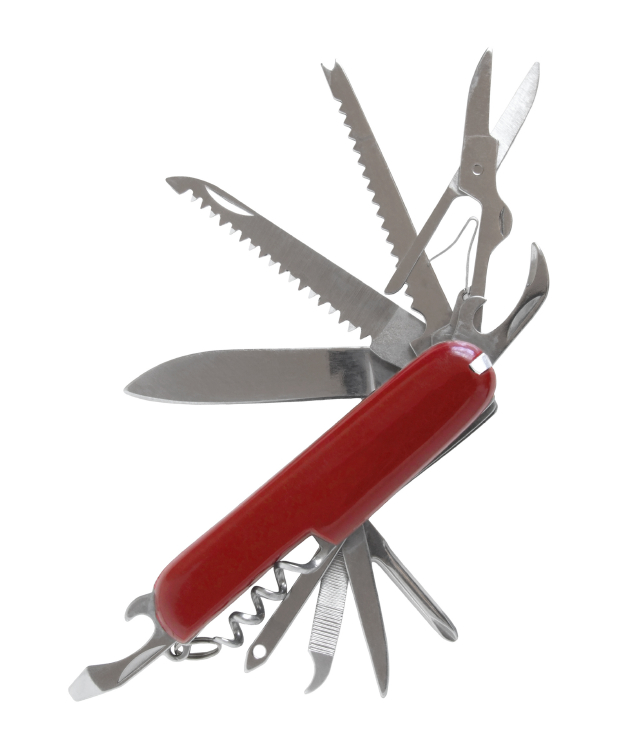 What teaching tools do you have?
Matching Staff’s Learning Style with a Training Method
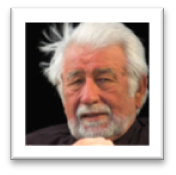 Case Studies
				 
				       Videos
Written Information

			       	       Brainstorming
Critical Incidents 
				        
				        Games
Shadowing
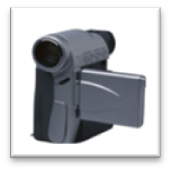 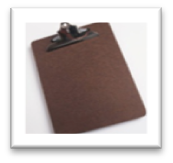 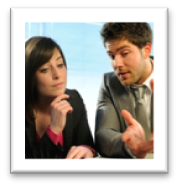 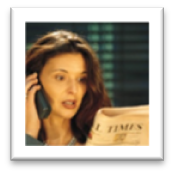 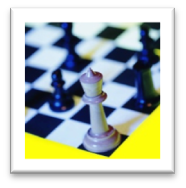 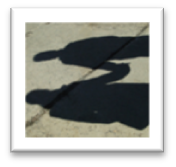 What Should We Teach New APS Professionals?
Standardized Training contributes to:
Adherence to policy
Consistence
Improved Outcomes
Reduced Liability
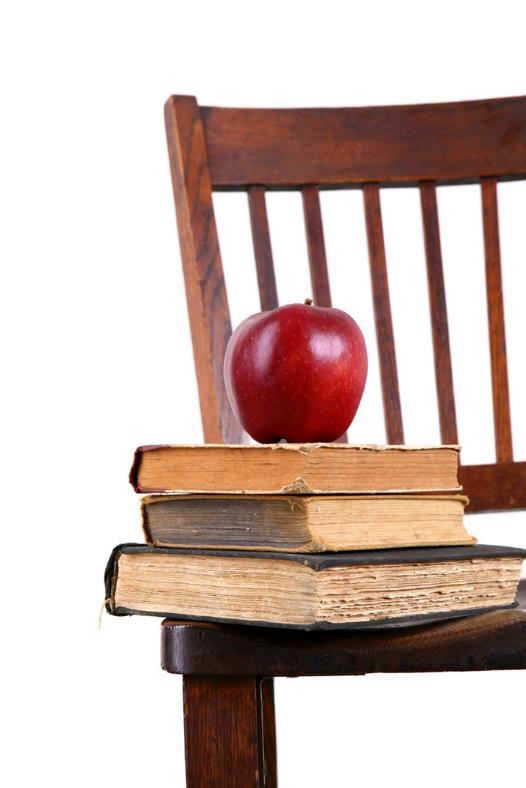 NAPSA Core Competencies
23
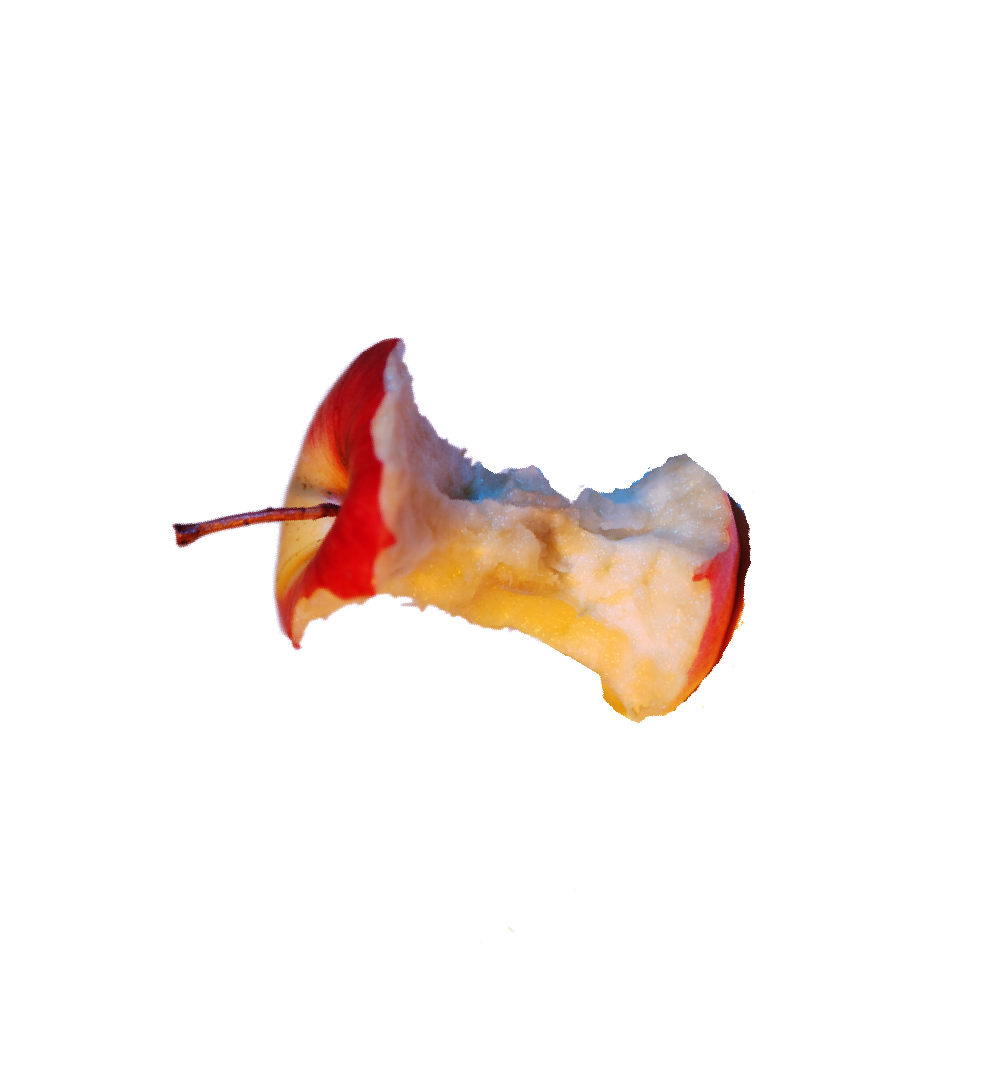 www.napsa-now.org
APS Core Competencies Modules
1. APS Overview
2. APS Values and Ethics
3. Agency Standards and Procedures
4. The Aging Process
5. Physical & Developmental    Disabilities
6. Mental Health Issues
7. Substance Abuse
8. Dynamics of Abusive Relationships
9. Professional Communication
10. Self-Neglect
11. Caregiver Neglect
12. Financial Exploitation
13. Physical Abuse
14. Sexual Abuse
15. Case Documentation/Report Writing
16. Intake Process
17. Investigation: Client Capacity
18. Investigation: Risk Assessment
19. Voluntary Case Planning &    Intervention
20. Involuntary Case Planning & Intervention
21. Collaboration & Resources
22. Legal Issues & Law Enforcement
23. Case Closure
Critical Thinking Skills
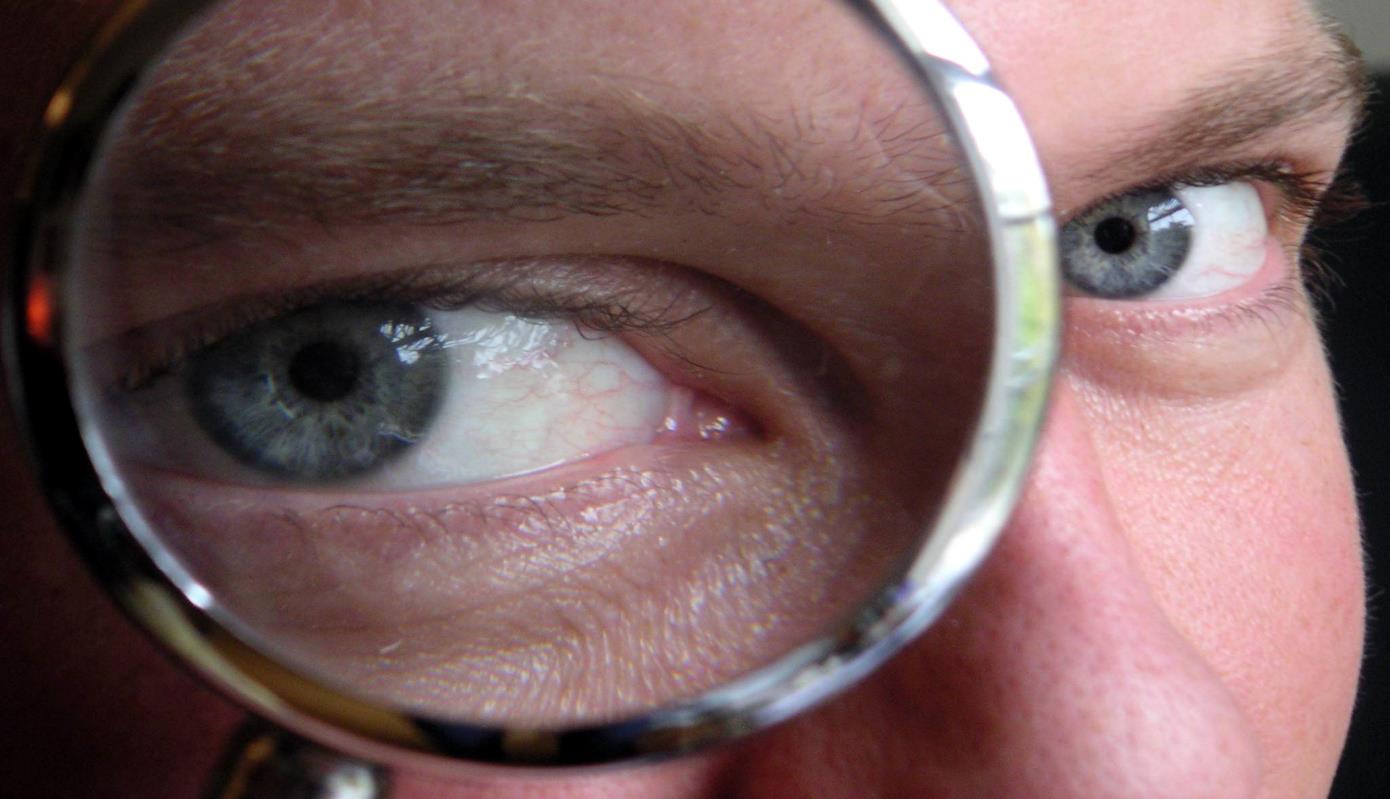 Teaching Critical Thinking Skills
Modeling
Focus on Process
Look for Themes
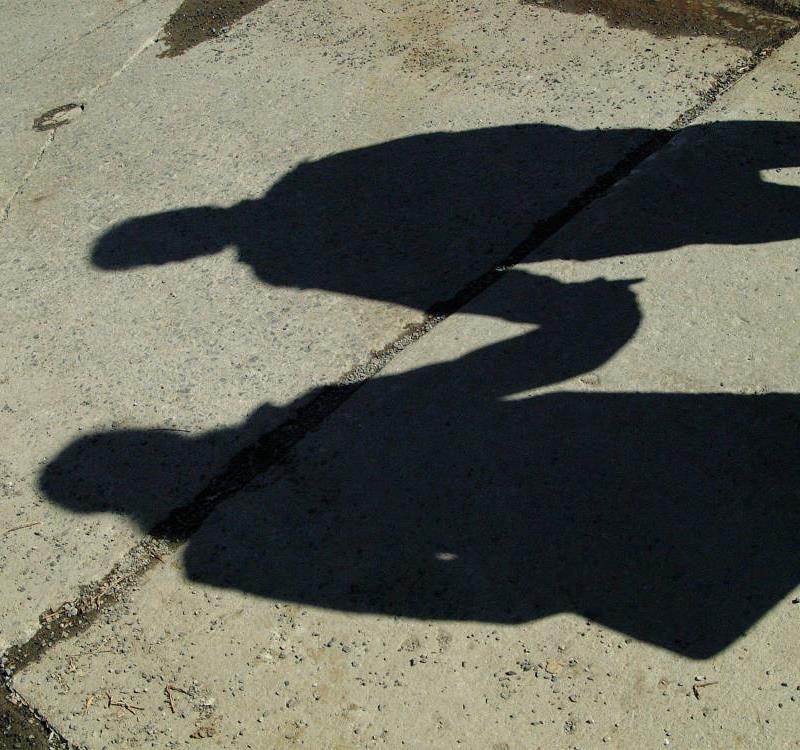 Has Your Staff Learned the Material?
Application to job?
Impact on client outcomes?
Use of Standardized Evaluation Tools
Transfer of Learning  
      Exercises 
WISE Tool
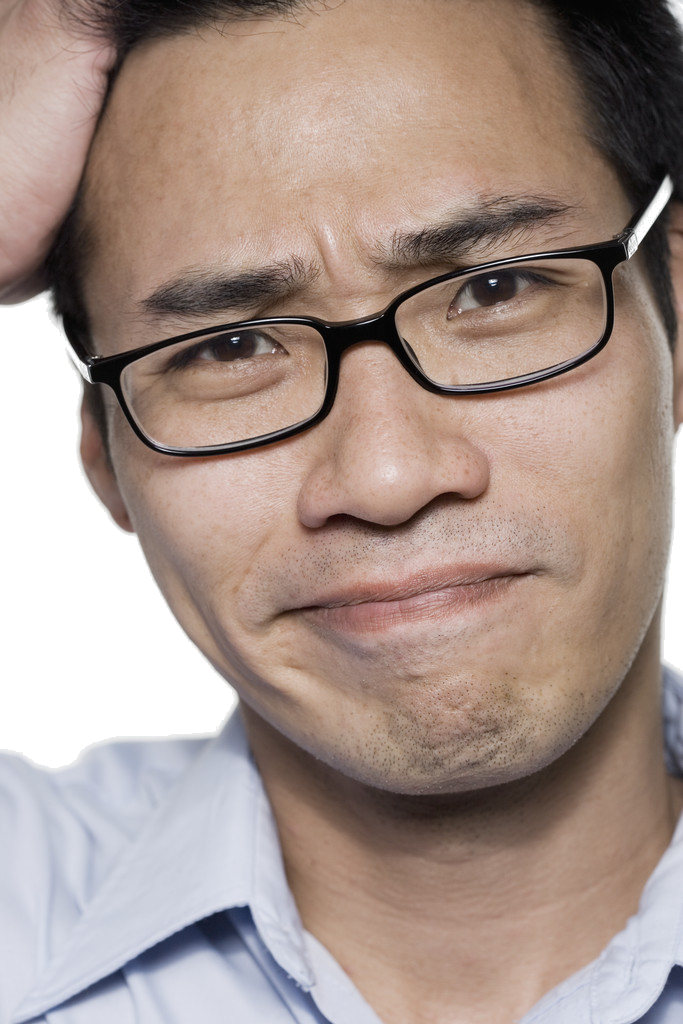 WISE (Worker Interview Skills Evaluation)*
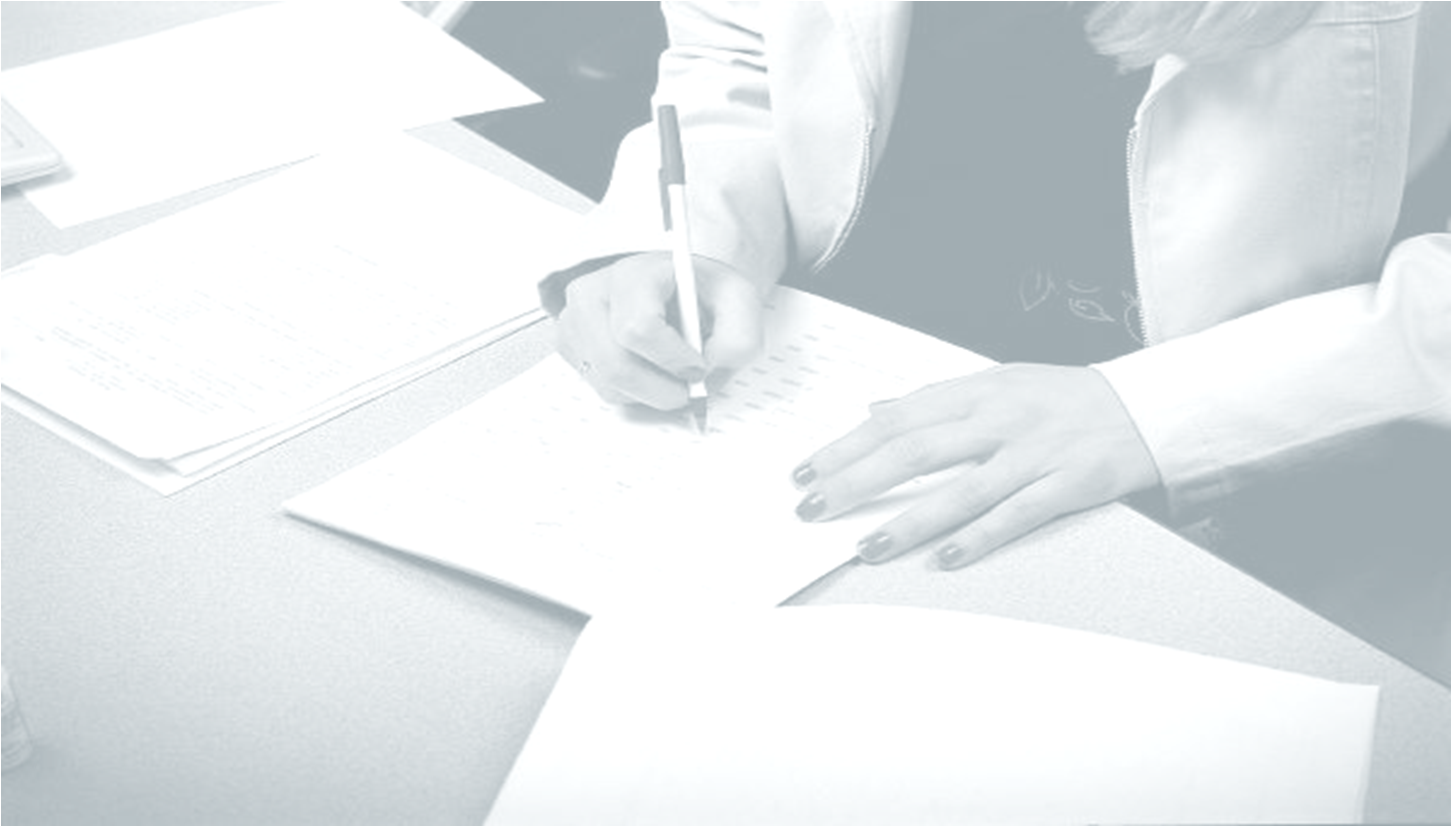 Assesses investigative/interview skills
Direct observation
9 Item Scale
Rating on scale of 1-5
Self-assessment 
Supervisor may use periodically

   *Materials provided by Texas Department of Family and Protective Services, Adult Protective Services Program and Training Division.  Permission granted for use 2010 NAPSA Conference.
Evaluating APS Trainees
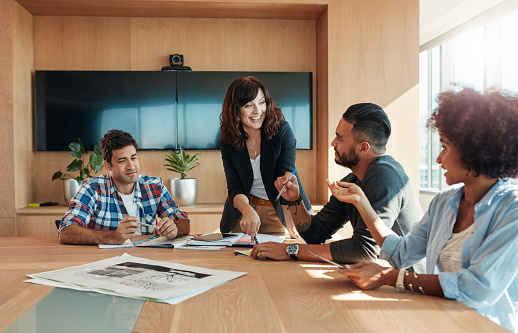 Coaching vs. Bossing
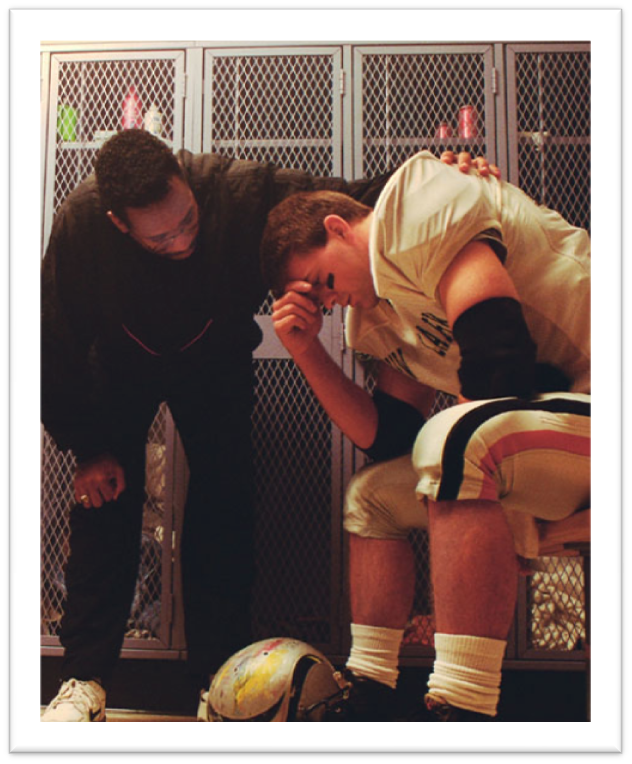 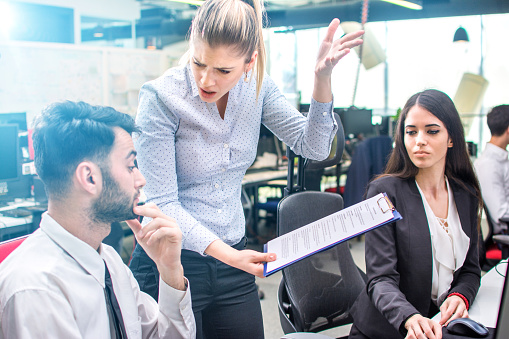 Elements of an Effective Critique
Inquiry
	Generalization
	Data
	Theory
	Demonstration
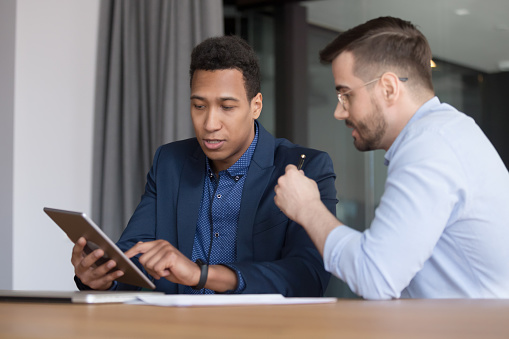 Putting it Into Practice
30-Day Guarantee
Guaranteed

1-3 ideas or plans from today’s training that you feel you could “guarantee” to realistically implement within the next 30 days.
Extended Warranty

1-3 ideas or plans from today’s training that might take six months or more to achieve
Evaluations & Thank You
Thank you for attending this course and for the important work you do every day protecting older and vulnerable adults in your community!

Please complete the course evaluation.

Subscribe to the Academy’s email newsletter to receive training news & updates.

Let’s connect:
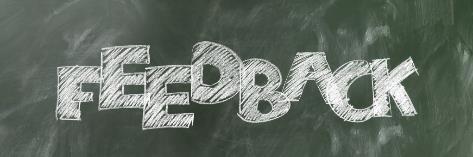 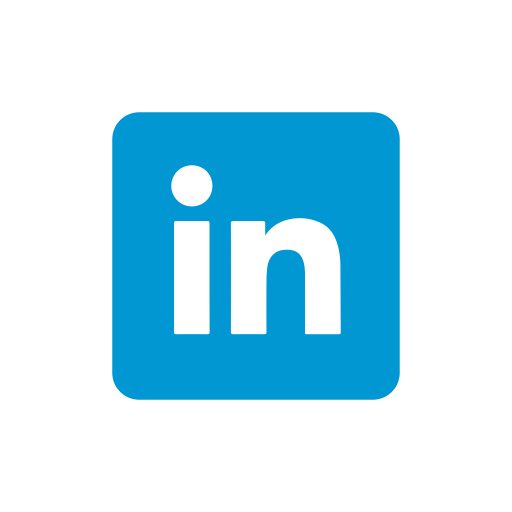 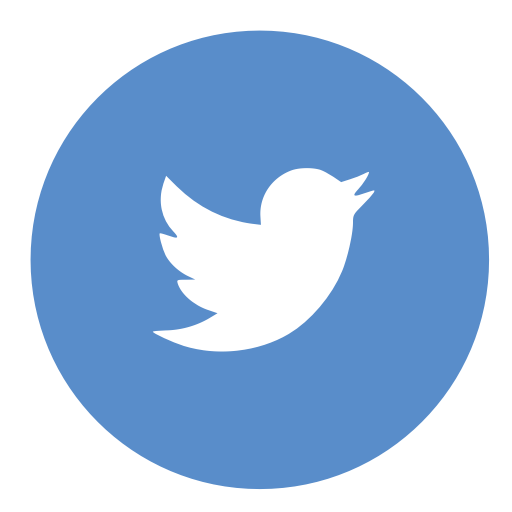 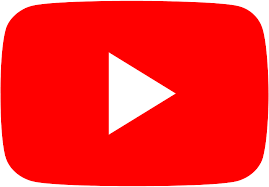 @sdsu-academy-for-professional-excellence/
@TheAcademySDSU
@Acad4ProfExcell